Backup Procedure
Workshop on Interregional OPMET Data Exchange 
Between ICAO MID & EUR-Region
Vienna, Austria, 23./24.October 2014
[Speaker Notes: Give overview about EUR-system
Some already are familiar with it
Show how MET-data exchange works
Present procedures that might be implemented in MID as well]
Overview
Planned Backup Procedure in EUR-Region
Planned Backup Procedure in MID-Region
2
[Speaker Notes: Responsibilities of centres as well as of certain individuals responsible of defined management roles]
Backup Procedure EUR-Region (1)
Responsibilities
3
Backup Procedure EUR-Region (2)
General Impact of a ROC Outage
No compilation and distribution of national OPMET data
No distribution of all validated OPMET data to SADIS (only valid for ROC London)
Centers in the AoRs of the ROC will not be supplied with OPMET-data
Centers in the AoRs of the ROC will not have their OPMET-data disseminated
OPMET data from the IROG-AoR will not be available in the EUR-region
EUR-OPMET data will not be provided to the IROG-AoR
4
Backup Procedure EUR-Region (3)
Normal Operations
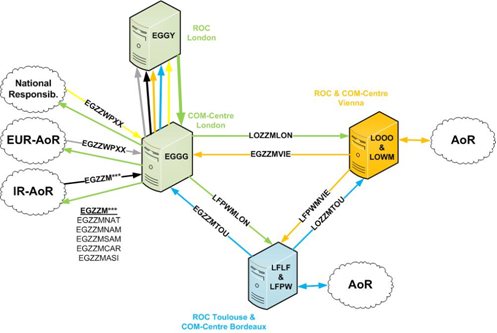 5
Backup Procedure EUR-Region (4)
Procedure in case of Outage of ROC London(initial info after 15-20min.)
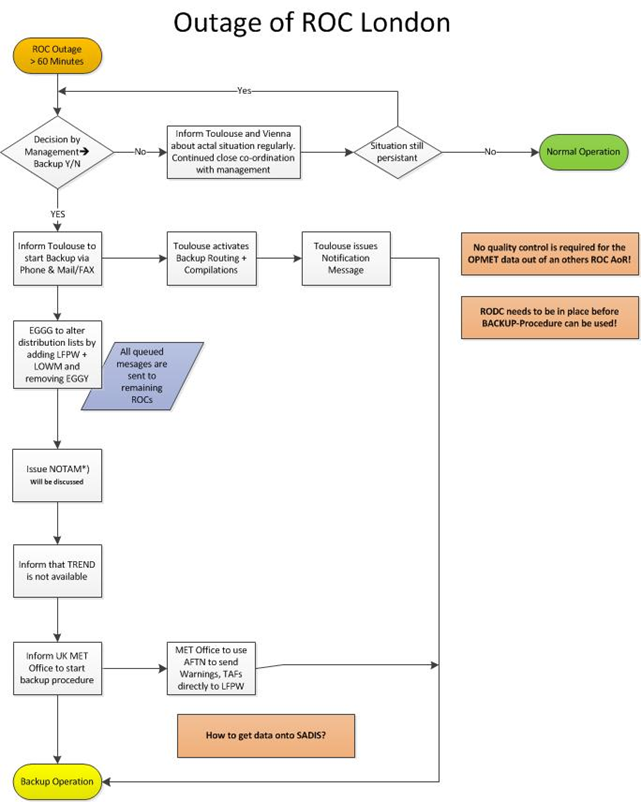 6
Backup Procedure EUR-Region (5)
Backup Operations
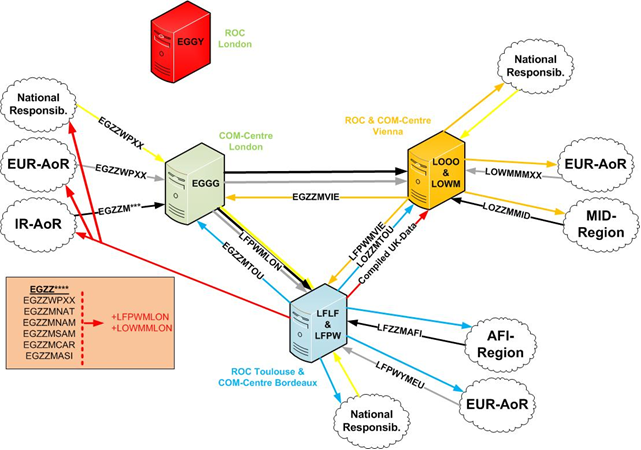 7
Backup Procedure EUR-Region (6)
Recovery from Backup Operations
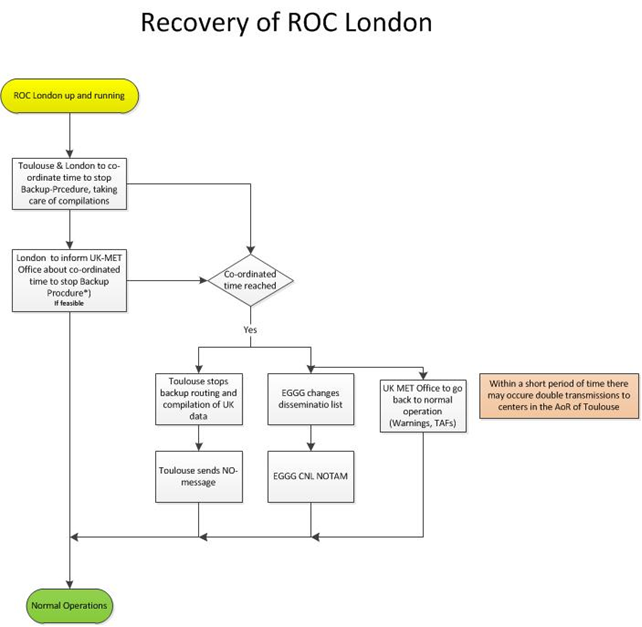 8
Backup Procedure MID-Region (1)
Proposal provided by ROC Jeddah
9
Backup Procedure MID-Region (2)
Normal Operations MID-Region
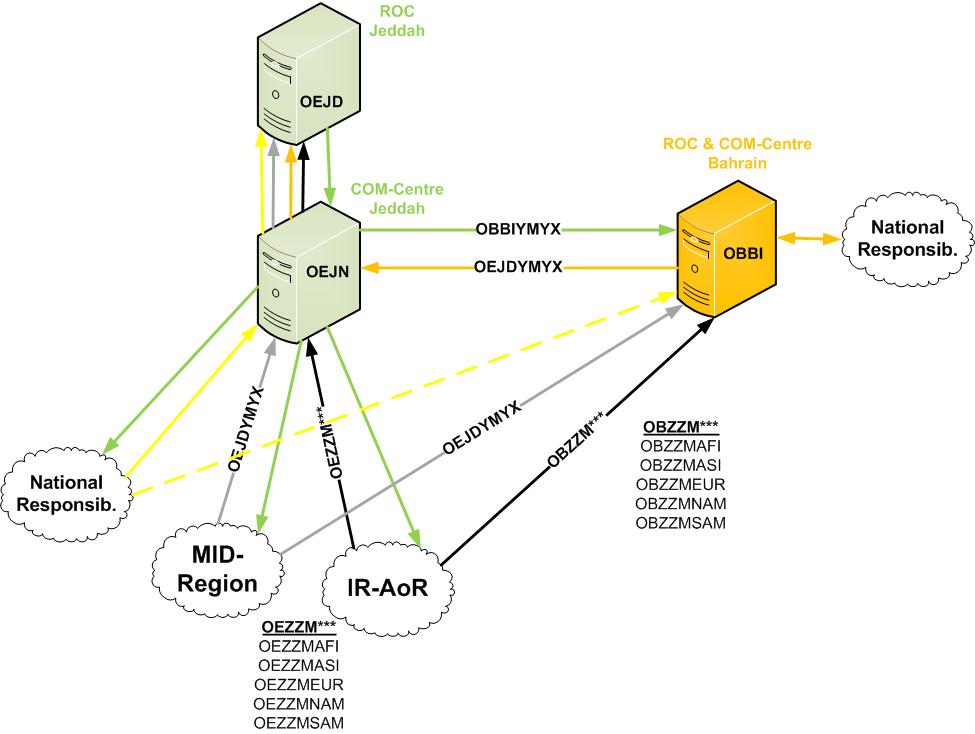 10
Backup Procedure MID-Region (3)
Normal Operations MID-Region
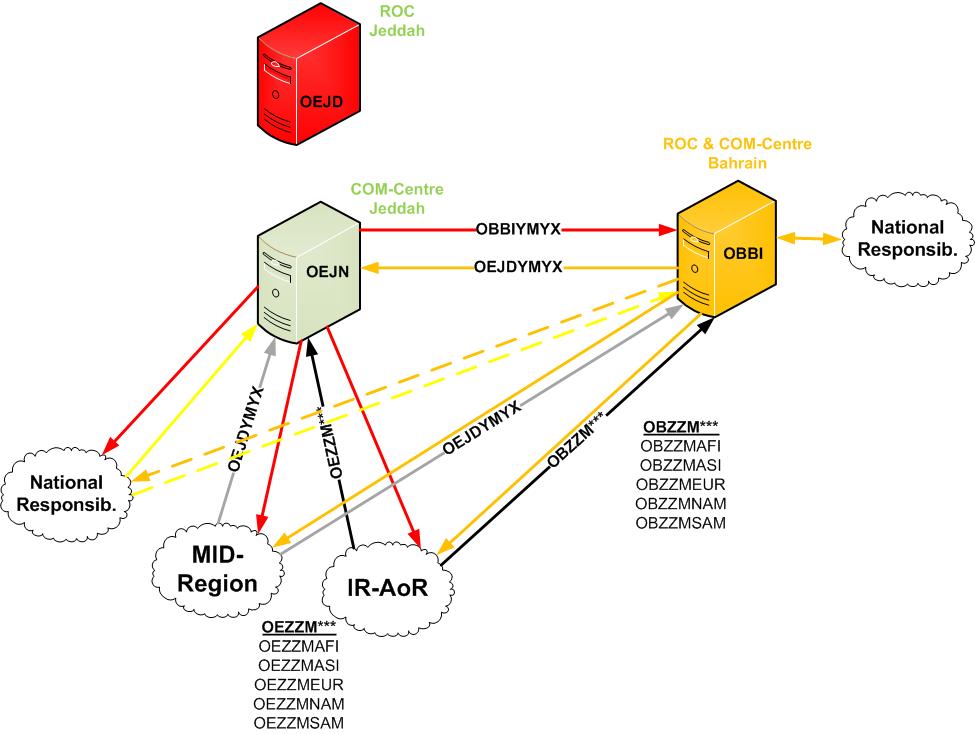 11